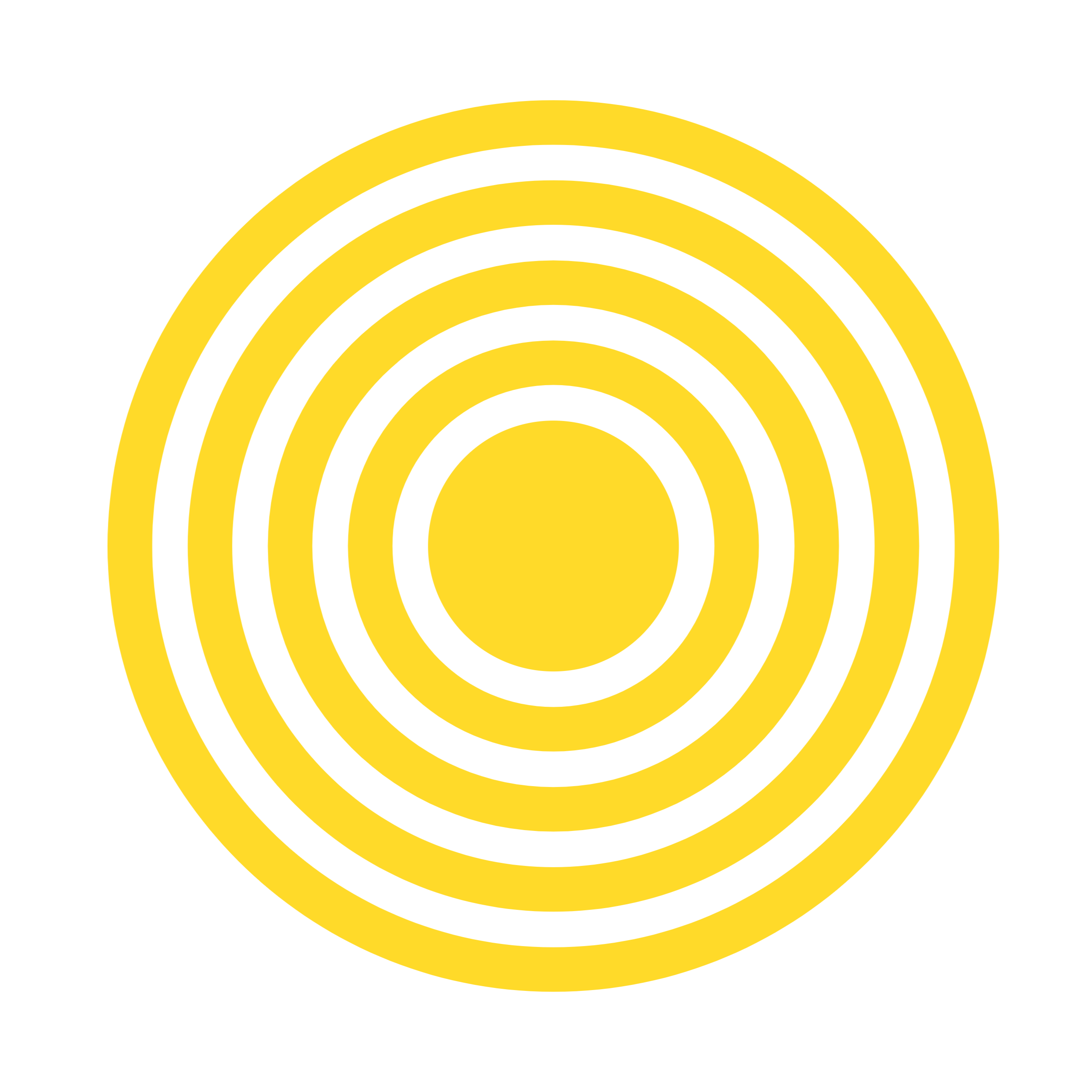 COMMUNICATION
& INFLUENCE
SIX SESSIONS
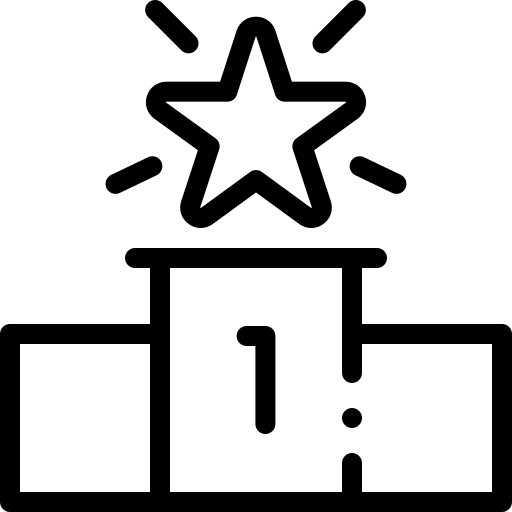 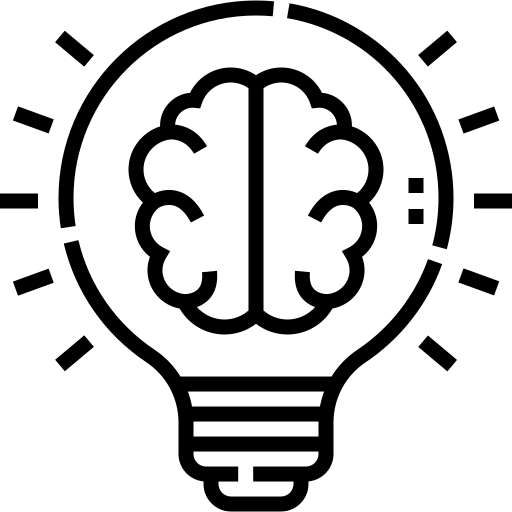 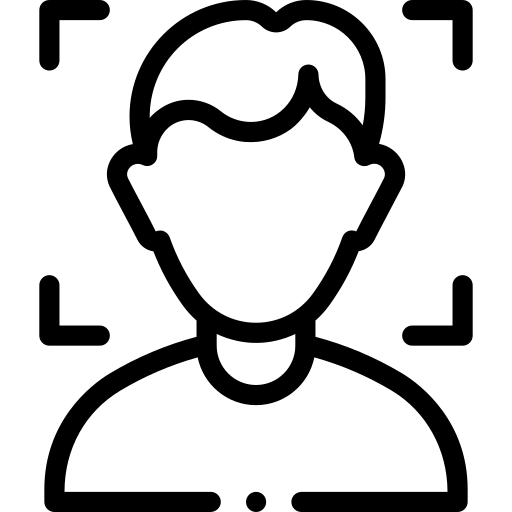 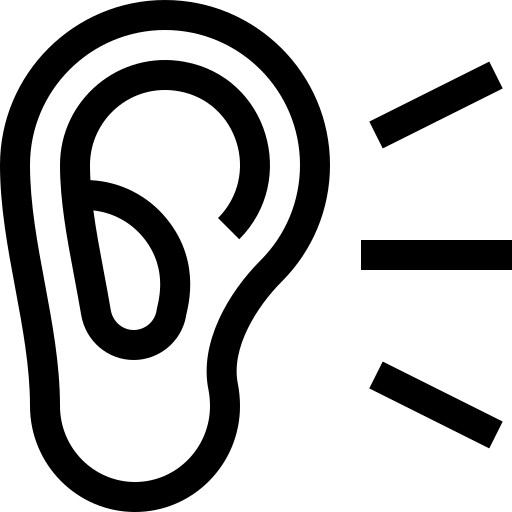 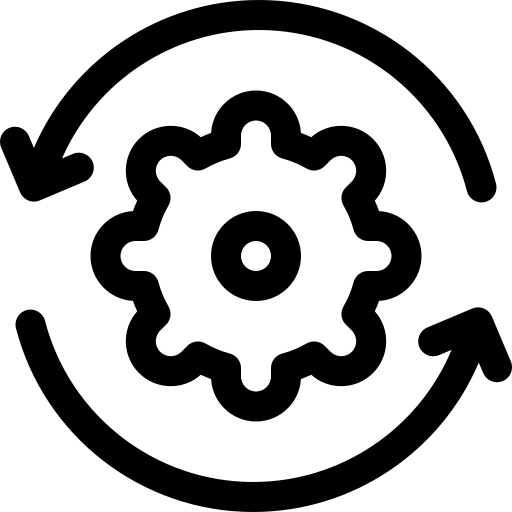 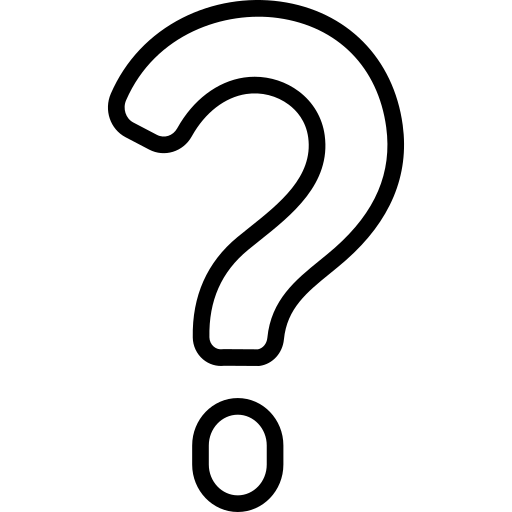 Understanding Your Style
Egoless leadership
Leading Innovation
Motivating High Performers
Leading through change
Effective Communication
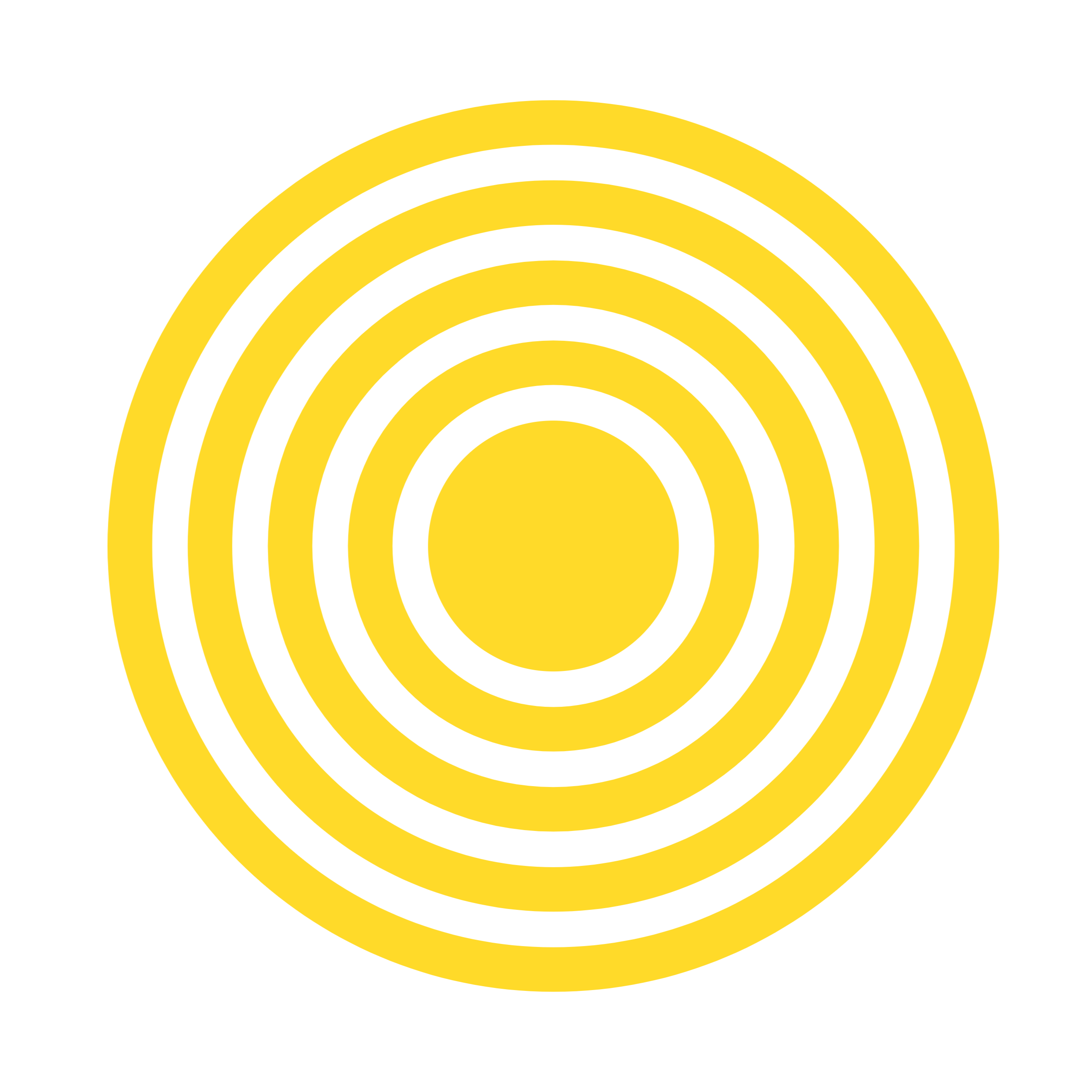 BACK IN
THE HAT
BACK IN
THE HAT
Round 1: Describe the word using any words except the word on the paper.
Round 2: Describe the word using one word only.
Round 3: Act out the word using no words
WHY DO WE
COMMUNICATE?
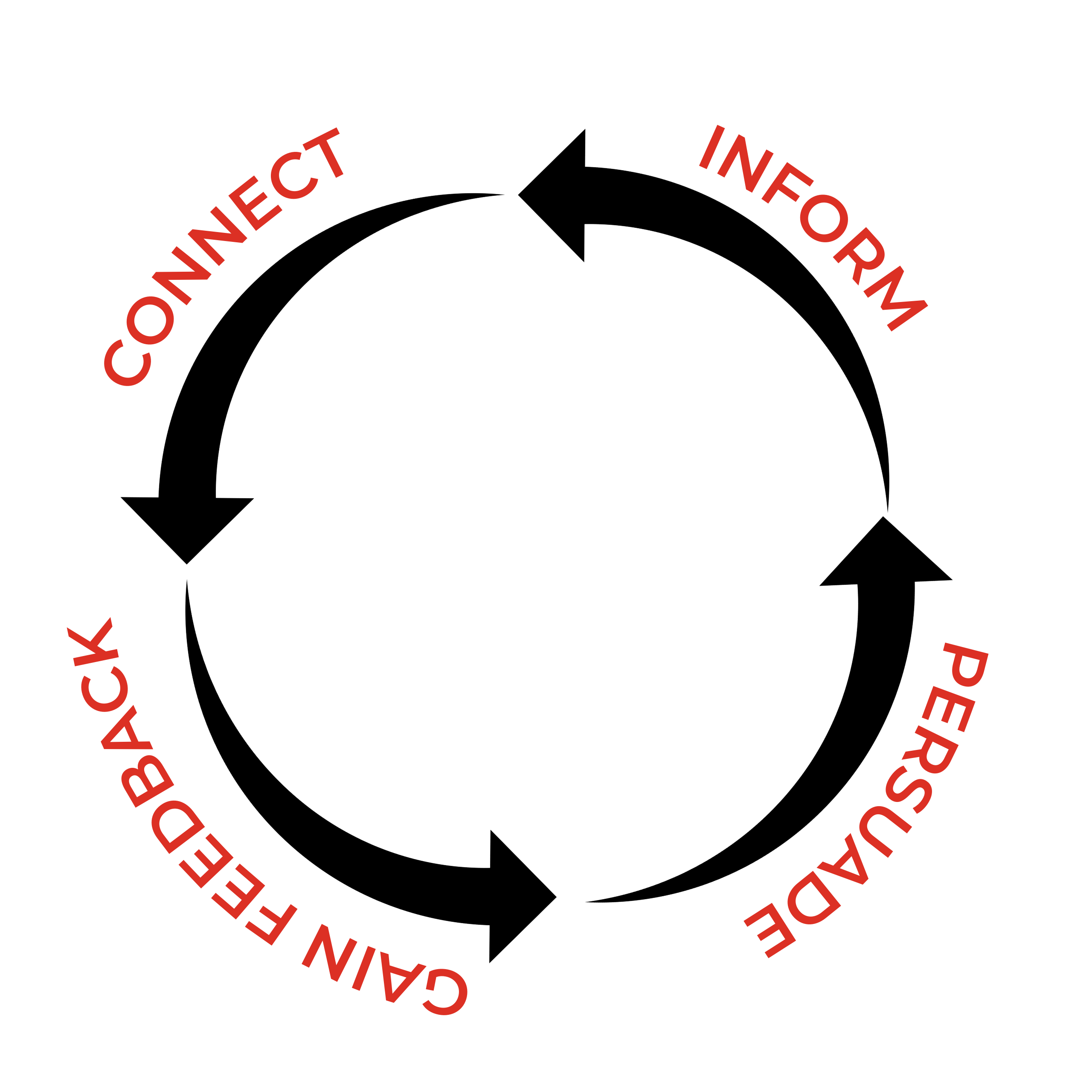 BUILD TRUST
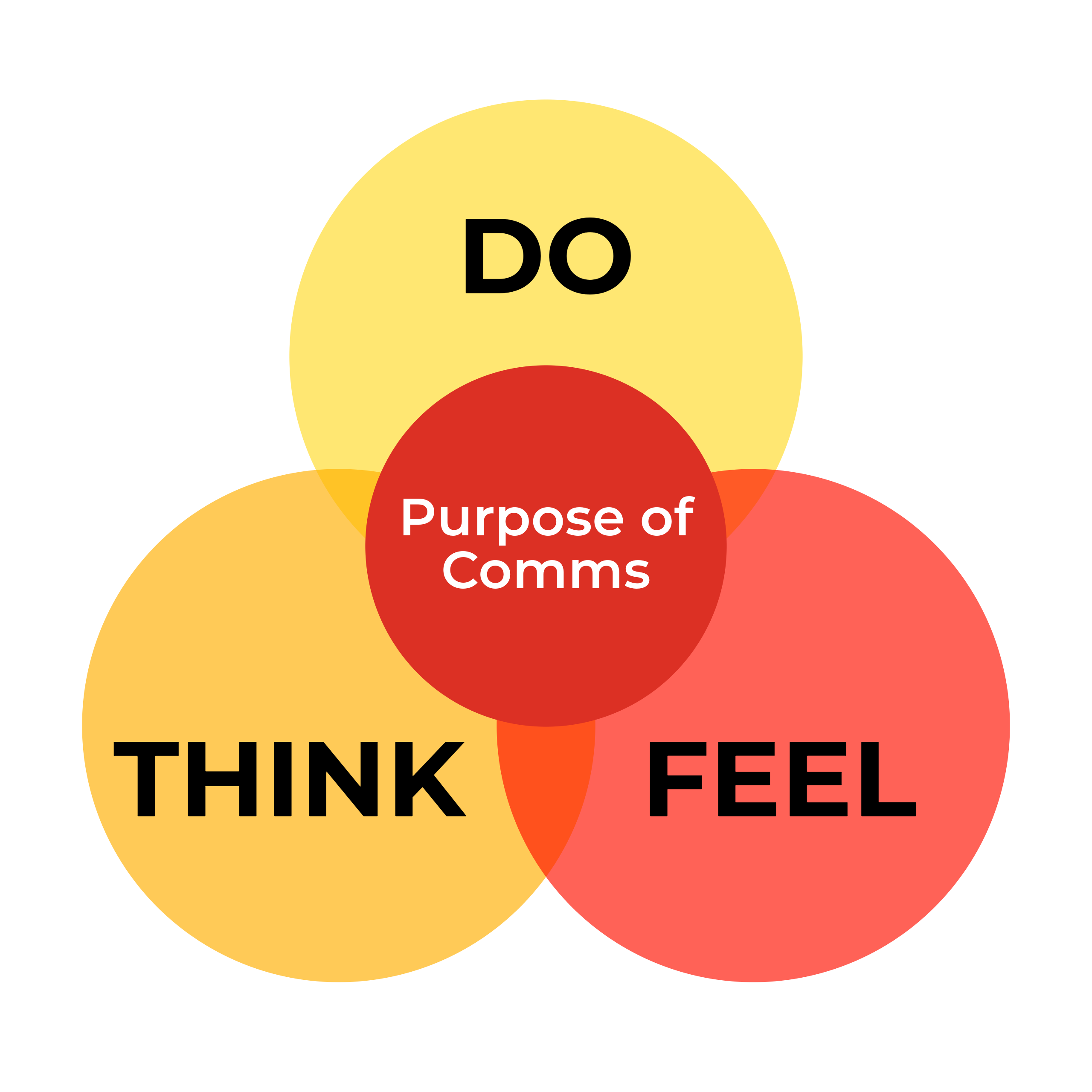 Think of a time when you wanted to connect , inform, persuade or gain feedback from someone.  

What did you make them think?  
What did they do? How did they feel?
connect
persuade
STAKEHOLDERS
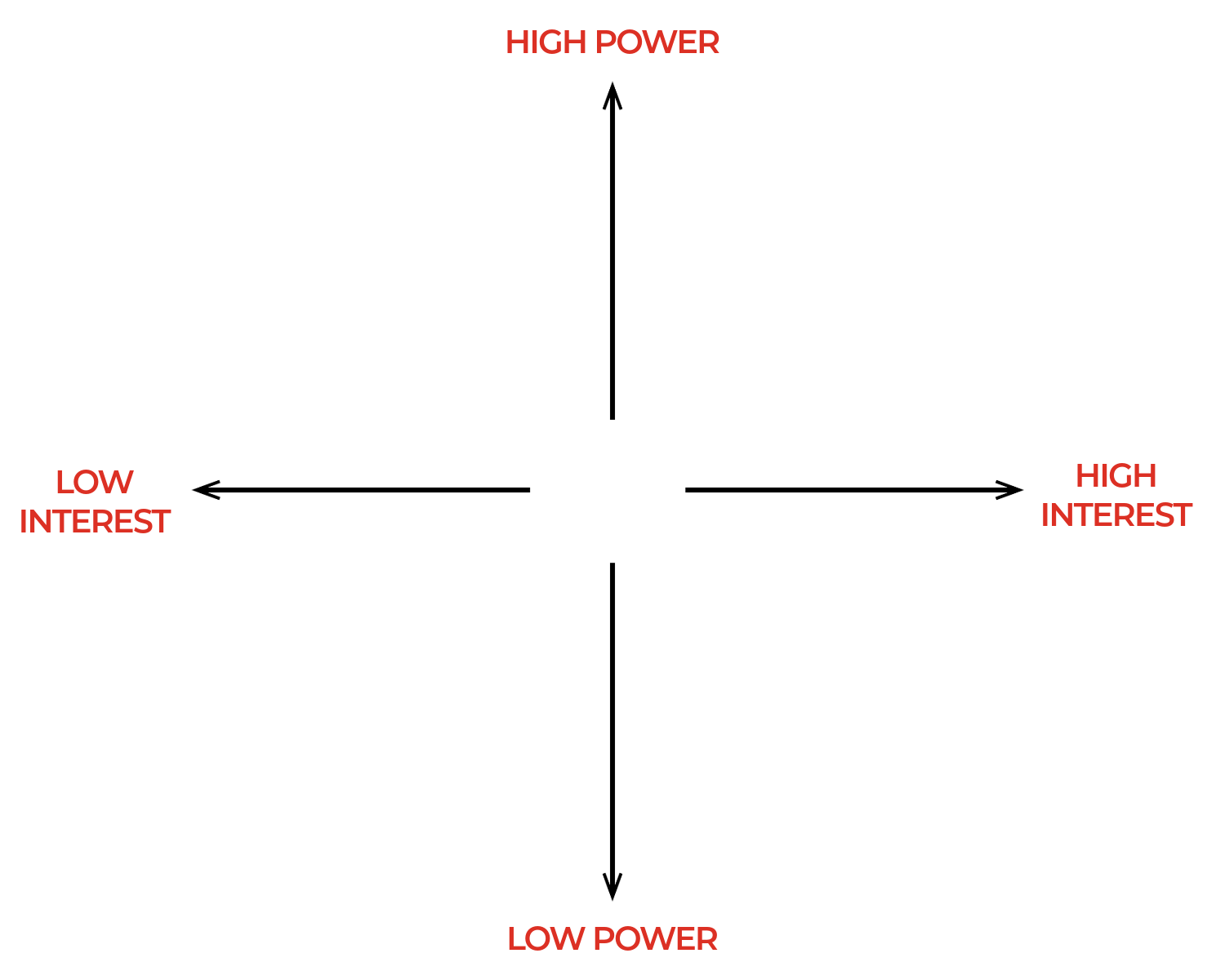 STAKEHOLDERS
STAKEHOLDERS
You have a hotel wide power cut.
STAKEHOLDERS
You are planning a 
team restructure.
STAKEHOLDERS
Preparing for a sudden influx of guests for a state funeral.
STAKEHOLDERS
A guest claims to have food poisoning from Sette.
THE QUESTION
ACTIVE
LISTENING
If people do not feel listened to 
they will stop sharing.
listened
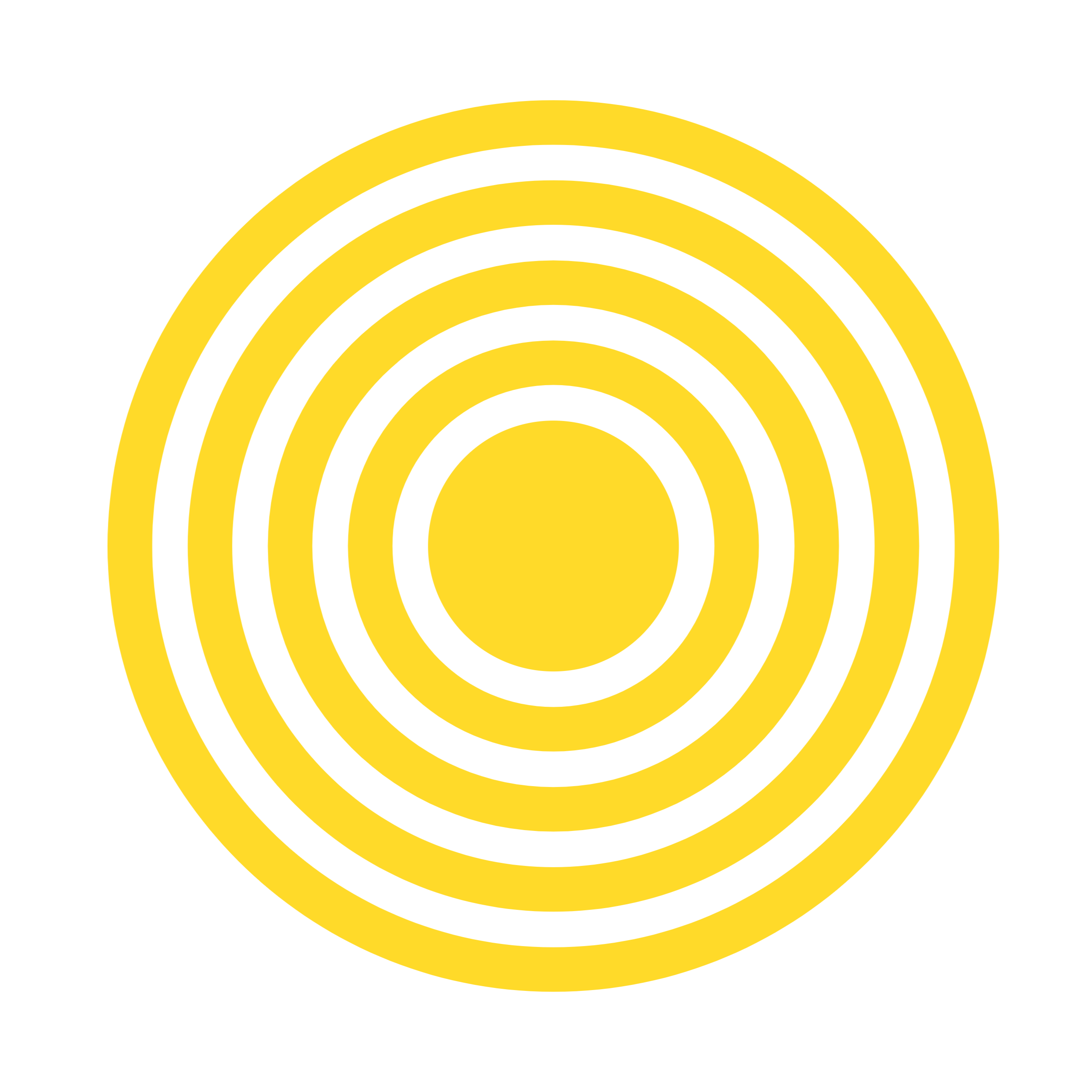 ACTIVE
LISTENING
[Speaker Notes: The Stick of Rock
The Celebrity Meeting vs Keanu Reeves]
ACTIVE
LISTENING
Cognitive: Pay attention to all the information, both explicit and implicit, 
that you are receiving from the other person, comprehending, 
and integrating that information
Emotional: Stay calm and compassionate during the conversation, 
including managing any emotional reactions (annoyance, boredom) 
you might experience
Behavioral: Conveying interest and comprehension verbally and nonverbally
STORYTELLING
STORYTELLING
Go back to the scenarios and think about how you could use a story to persuade, inform,  connect with your audience or seek feedback.
persuade
connect
COMMUNICATION
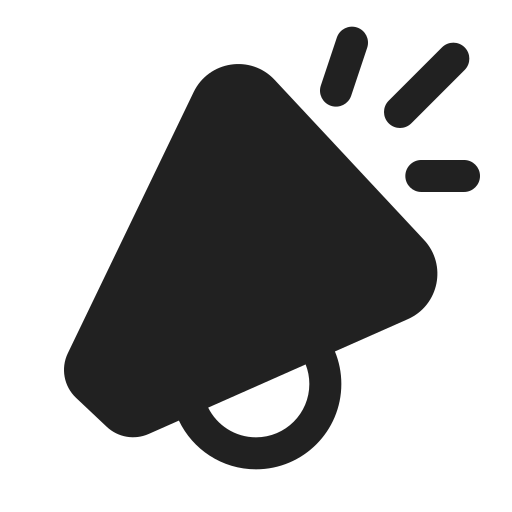 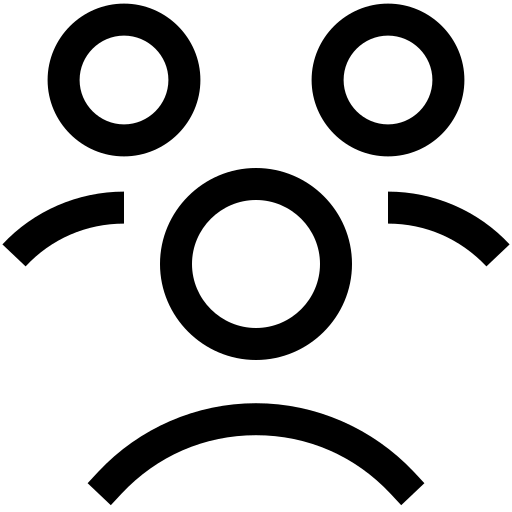 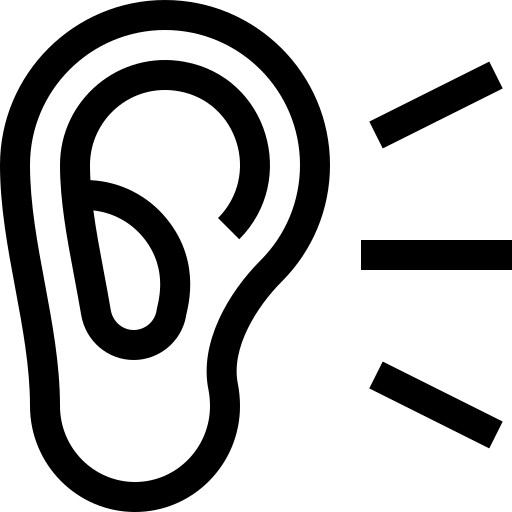 Shape the message
Listen more
Know your audience
SIX SESSIONS
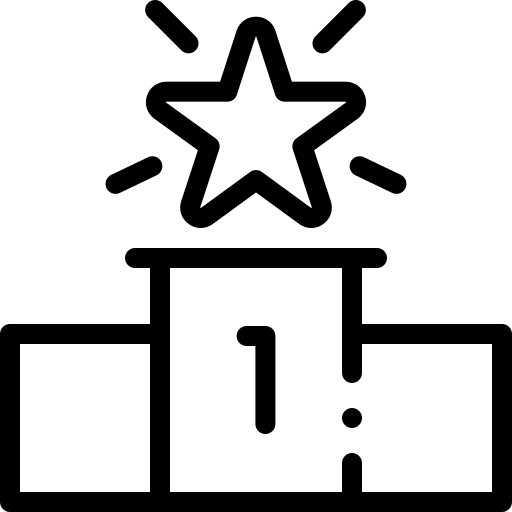 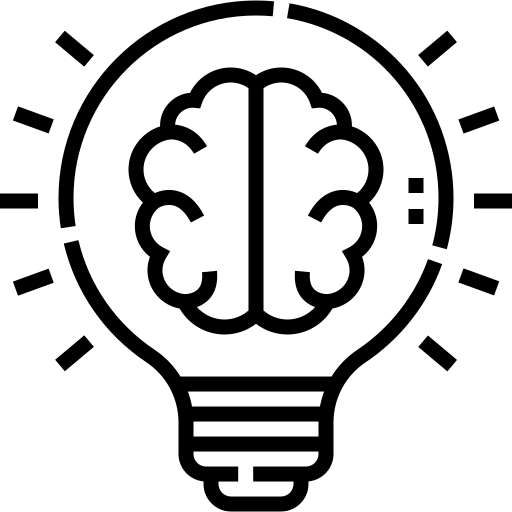 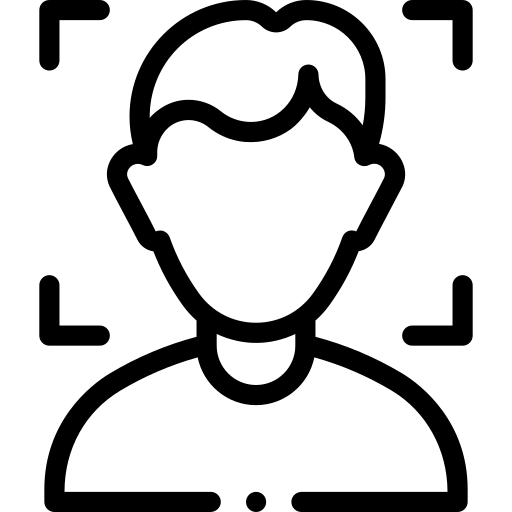 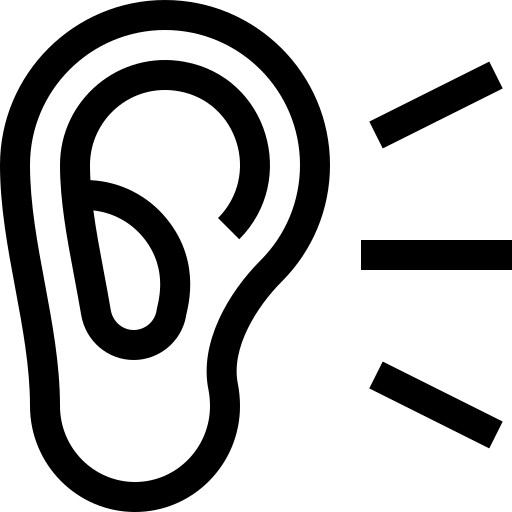 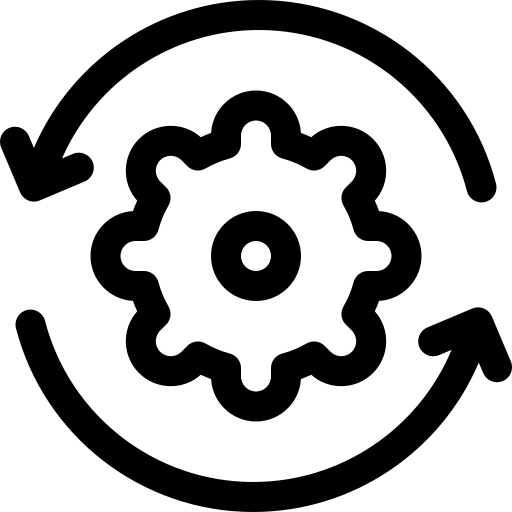 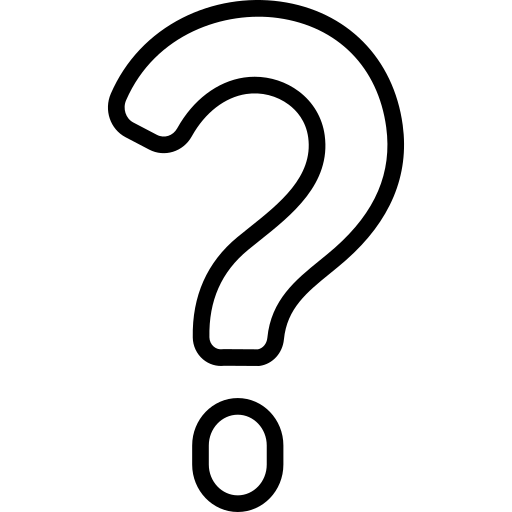 Understanding Your Style
Egoless leadership
Leading Innovation
Motivating High Performers
Leading through change
Effective Communication
THANK YOU!
ANY QUESTIONS?
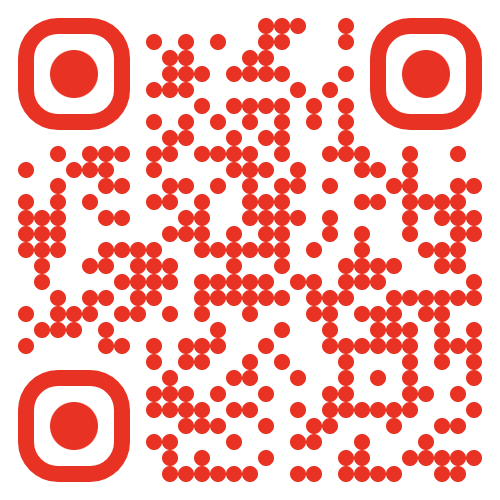 thecultureguy.co.uk/bpl